November 2018
IPv6 ND Proxy - why it matters for 802.11 -
Date: 2018-11-09
Authors:
Slide 1
Abstract
This submission indicates a new IETF 	reference for the 802.11 WMN STA Proxy IPv6 Neighbor Discovery Service function
This submission also proposes 1 variations for the implementation of this proxy function, a pure routing version that does not leak the MAC addresses from the wireless side, and a L3 bridging version whereby the proxy advertises the IPv6 address of the STA together with its MAC address.
Slide 2
November 2018
IPv6 ND proxy references
https://datatracker.ietf.org/doc/draft-ietf-6lo-rfc6775-update/
https://datatracker.ietf.org/doc/draft-ietf-6lo-backbone-router/
https://datatracker.ietf.org/doc/draft-ietf-6lo-ap-nd/
Pascal Thubert
November 2018
Unmet expectations
Solicited node multicast requires highly scalable L2 multicast
IEEE does not provide it => turns everything into broadcast
IPv6 ND appears to work with broadcast on 802.1 fabrics up to some scale ~10K nodes
IPv6 ND requires reliable and cheap broadcast
Radios do not provide that  => conserving 802.1 properties over wireless is illusory
RFC 4862 cannot operate as designed on wireless
Address uniqueness is an unguaranteed side effect of entropy
802.11 expects proxy operation and broadcast domain separation
802.11 provides a registration and proxy bridging at L2
Requires the same at L3, which does not exist (NULL ref to ND proxy)
Implementations provide proprietary techniques based on snooping  (SAVI) 
    => widely imperfect

RFC 6775 solves the problem for DAD in one BSS
This update enables a registration for proxy and routing services across the ESS
November 2018
Use AND implementation of mCast in IPv6 ND
IPv6 Discovery protocols use multicast flooding
Assuming a lower layer multicast support
Not just IPv6 NDP but also mDNS, etc…
 Layer-2 destination set to 3333XXXXXXXX 
 Layer-2 fabric handles as broadcast (all nodes)
 Broadcast clogs the wireless access at low access speed (typically 1Mbps) on all APs around the fabric
Broadcast self interferes on attached wireless mesh and drains the batteries on all nodes
November 2018
Flooding for mobility
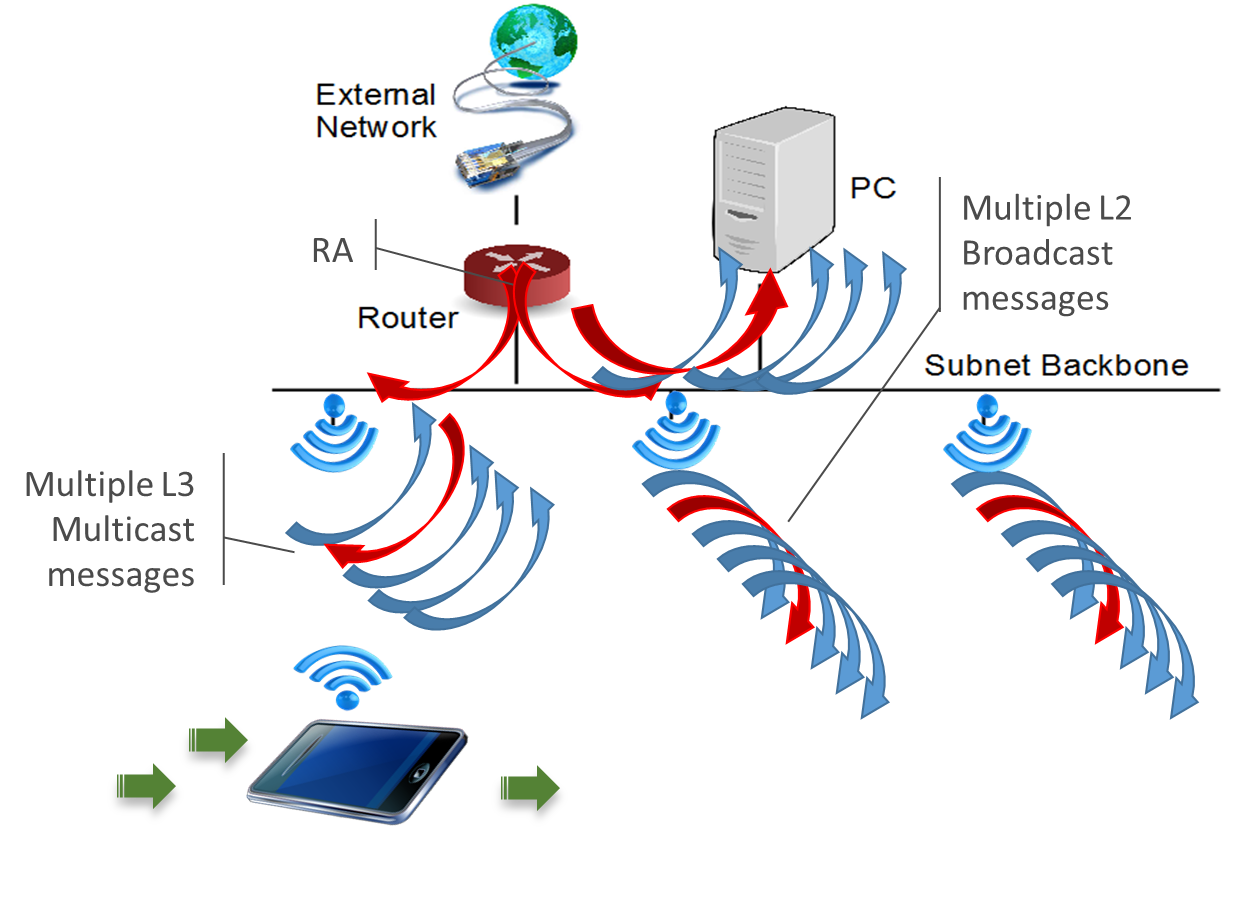 IPv6 STA moves from AP within ESS:
MAC address reachability flooded over L2 switch fabric
Device sends RS to all routers link scope mcast 
Router answers RA (u or m) 
Device sends mcast NS DAD to revalidate its address(es)
Device sends mcast NA(O)

An ND proxy, aka backbone router, limits the broadcast domain to the backbone
November 2018
flooding for Neighbor Discovery
Packet comes in for 2001:db8::A1
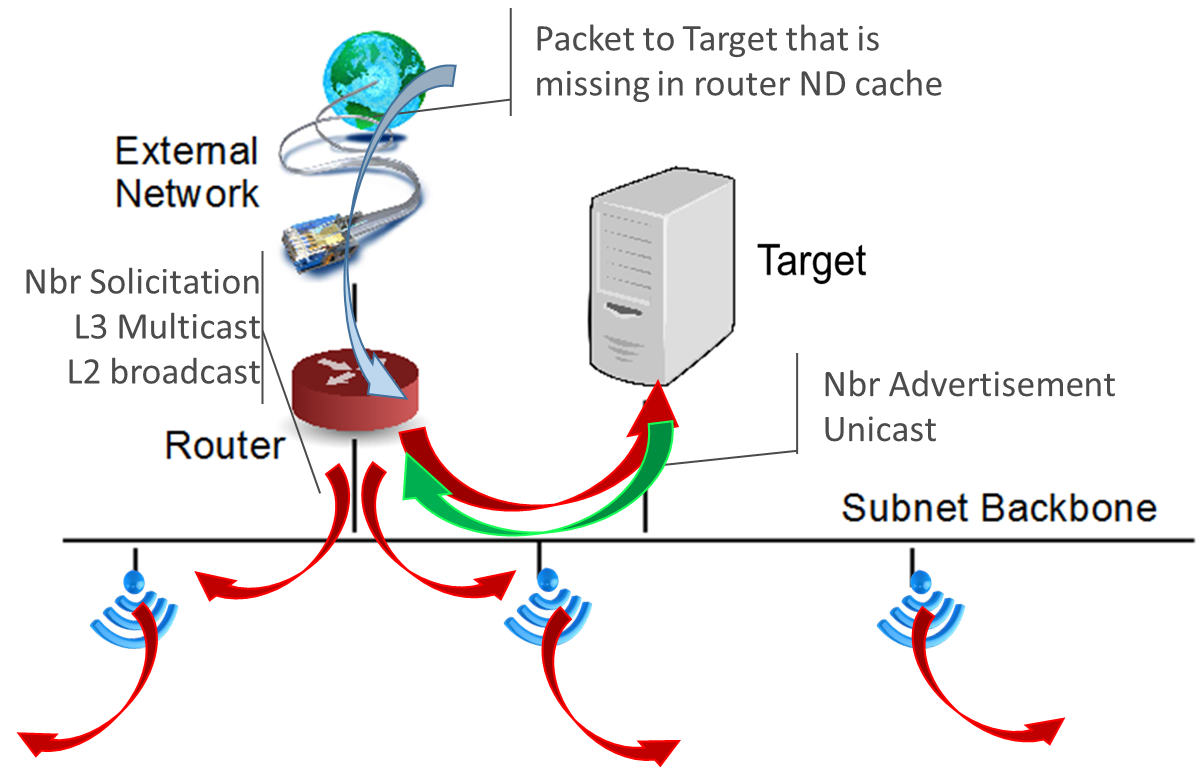 Router looks up ND cache (say this is a cache miss)
Router sends NS multicast to solicited-node multicast @;
    here that is 3333 FF00 00A1
Targets answers unicast NA
Target revalidates ND cache for the router, usually unicast
Router creates ND cache entry

6TiSCH proxies at the backbone router on behalf of device
November 2018
ND proxy drafts
November 2018
In a nutshell
Provide for draft-thubert-6lo-rfc6775-update-reqs

draft-ietf-6lo-rfc6775-update (RFC-to-be 8505) 
The Layer-3 equivalent to the wireless association by a STA
Enables registration to both ND proxy and IPv6 routing services
draft-ietf-6lo-ap-nd 
Protects addresses against theft (Crypto ID in registration)
draft-ietf-6lo-backbone-router 
Federates 6lo meshes over a high speed backbone
The Layer-3 equivalent to the bridging operation by an AP
RFC 6775 Update(RFC-to-be 8505)
P.Thubert, E. Nordmark, S. Chakrabarti, C. Perkins
November 2018
6LBR
6BBR
Router/Server
STA/6LN
AP/6LR
Routerver
Router/ver
Router
802.11
Bridged
Ethernet
Router/Server
Router/Server
RFC 6775
RFC 4861/4862
RA (u|mcast)
RA (u|mcast)
PIO
MTU
PIO
MTU
SLLA
November 2018
6LBR
6BBR
STA/6LN
AP/6LR
802.11
Trivial  additions required to register things that are not IPv6 addresses e.g. IPv4 or MAC addressses
NS (ARO)
RFC-to-be 8505
Create binding state
SRC = 6LN LL **
DST = 6BBR LL **
TGT = 6LN
SLLA = 6LN
UID = ROVR
TID included
** link local
* Can be Anycast
November 2018
6LBR
6BBR
STA/6LN
802.11
AP/6LR
RFC-to-be 8505
NA (ARO)
SRC = 6BBR LL **
DST = 6LN LL **
TGT = 6LN
TLLA = 6LN
UID = ROVR
TID included
** link local
November 2018
Status of the document
IANA steps
https://www.iana.org/assignments/icmpv6-parameters/icmpv6-parameters.xhtml#icmpv6-parameters-codes-type-157-code-suffix 
Done RFC Editor disambiguations and edition 
RFC Editor state :  RFC-EDITOR * 
* Awaiting final validation by authors, 2 of them pending
P. Thubert, B. Sarikaya, M Sethi, R. Struik
draft-ietf-6lo-ap-nd
November 2018
Expectations
First come first Serve address registration
First registration for an address owns that address till it releases it
The network prevents hijacking
Source address validation
Address must be topologically correct
Source of the packet owns the source address
First Hop Security only?
Proxy ownership and routing advertisements not protected yet
November 2018
6LR
LP Node
AP/6LR
STA/6LN
802.11
AP-ND
NS (EARO(ROVR=Crypto-ID))
NA (EARO(status=Validation Requested), Nonce)
NS (EARO, CIPO*, Nonce and NDPSO**)
NA (EARO(status=0))
*  Crypto-ID Parameters Option
** NDP Signature Option
November 2018
Recent changes
Published -08
René Struik joined as contributing author
Updated the computation of the Crypto-ID
Crypto-Id in EARO is a truncated hash of the node's public-key 
Digital signature (SHA-256/NIST P-256 or SHA-512/EdDSA) in NDPSO is executed on additional material (nonces, etc…, see updated section 6.2) for proof of ownership of the private key
Uses both nonces from the 6LN and 6LR
Removed SHA-256 for EdCSA to comply with RFC 8032.
draft-ietf-6lo-backbone-router
P. Thubert
November 2018
Unmet expectations
Scale an IOT subnet to the tens of thousands
With device mobility (no renumbering)
Controlled Latency and higher Reliability using a backbone
Deterministic Address presence
Route towards the latest location of an address
Remove stale addresses
November 2018
6LBR
6BBR
Router/Server
STA/6LN
AP/6BBR
Router/Server
Router/Server
Router/Server
802.11
AP/6BBR
Router/Server
Bridged
Ethernet
NS (ARO)
Router/Server
RFC-to-be 8505
Backbone router
Create binding state
Create proxy state
SRC = 6LN LL **
DST = 6BBR LL **
TGT = 6LN
SLLA = 6LN
UID = OVR
TID included
NS DAD (ARO)
SRC = UNSPEC
DST = SNMA
TGT = 6LN
UID = ROVR
TID included
* Omitted in general
** link local
* Can be Anycast
November 2018
6LBR
6BBR
Router/Server
STA/6LN
AP/
6BBR
Router/Server
Router/Server
Router/
Server
802.11
AP/6BBR
Router/Server
Bridged
Ethernet
Router/Server
RFC-to-be 8505
Backbone router
NA (ARO)
DAD time out
NA (O)  *
SRC = 6BBR LL **
DST = SNMA
TLLA = 2 modes
TGT = 6LN
SRC = 6BBR LL **
DST = 6LN LL **
TGT = 6LN
TLLA = 6LN
UID = ROVR
TID included
* Omitted in general
** link local
November 2018
6LBR
6BBR
Router/Server
STA/6LN
Router/Server
Router/Server
Router/
Server
802.11
AP/6BBR
Router/Server
Bridged
Ethernet
Proxy NS (EARO)
Router/Server
RFC-to-be 8505
Backbone router
NA (EARO)
NS lookup
NA (~Override)
Packet
6BBR Status
Quite Stable, no recent change
WGLC is needed to make final progress
Resulting flows
November 2018
Initial time
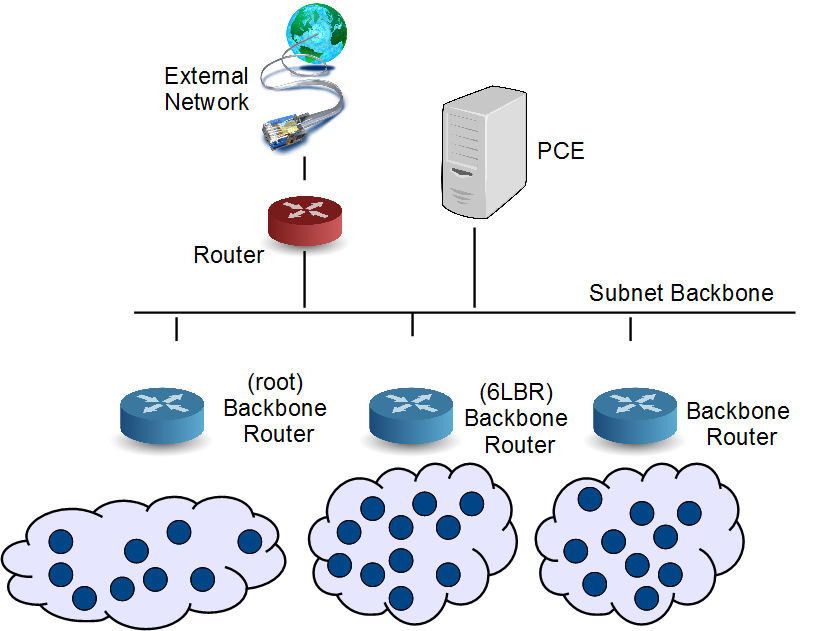 Routers within subnet have a connected route installed over the subnet backbone.
PCE probably has a static address in which case it also has a connected route
Connected
Route to subnet
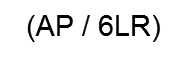 Wireless
Domain
November 2018
First advertisements from GW (RA, IGP, RPL)
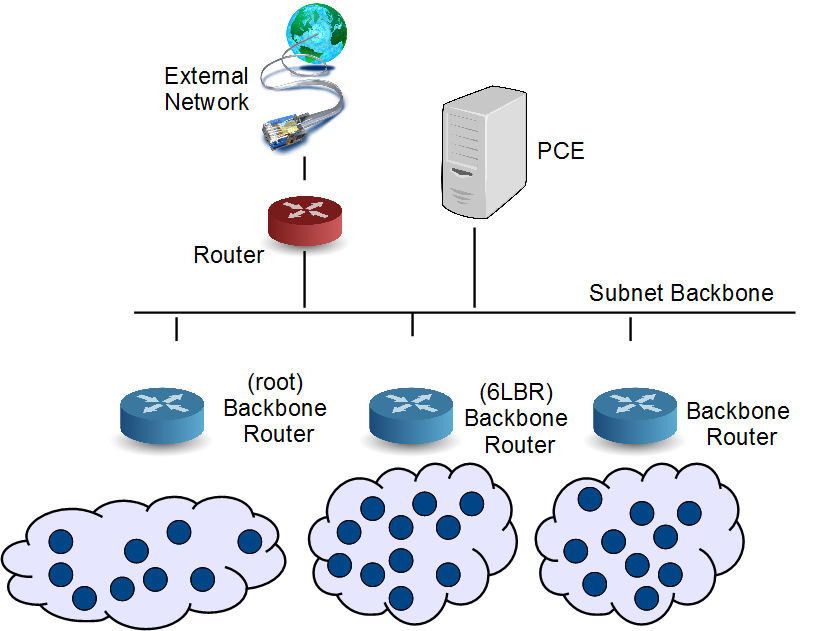 Gateway to the outside participate to some IGP with external network and attracts all extra-subnet traffic via protocols over the backbone
Default
Route
In RIB
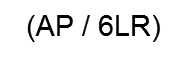 Wireless
Domain
Wireless
Domain
Wireless
Domain
Wireless
Domain
Wireless
Domain
November 2018
IPv6 ND Registration to 6LR and 6LBR
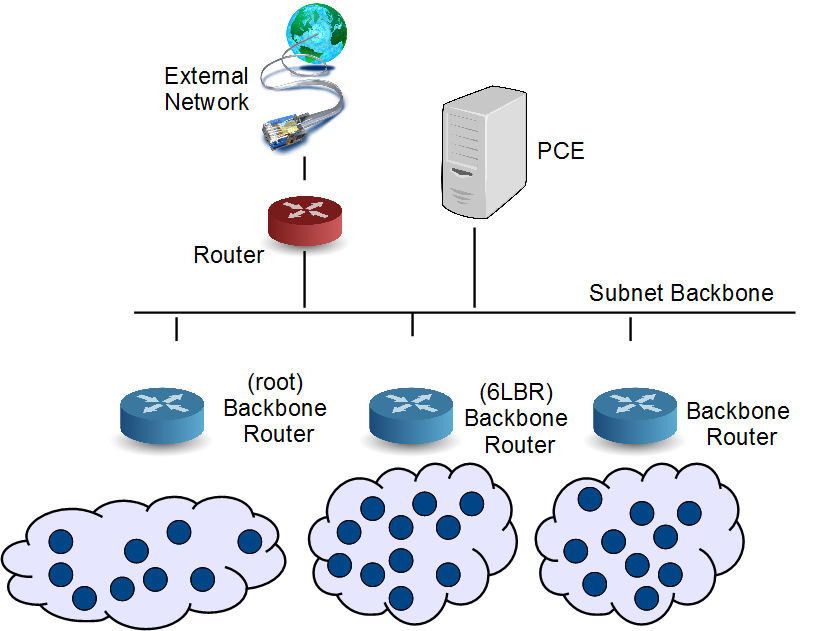 Directly upon NS(ARO) or indirectly upon DAR message, the backbone router performs DAD on behalf of the wireless device.
NS DAD
(ARO)
DAD
NS
(ARO)
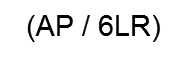 DAR
Wireless
Domain
November 2018
IPv6 ND Registration and Proxy for NS ARO
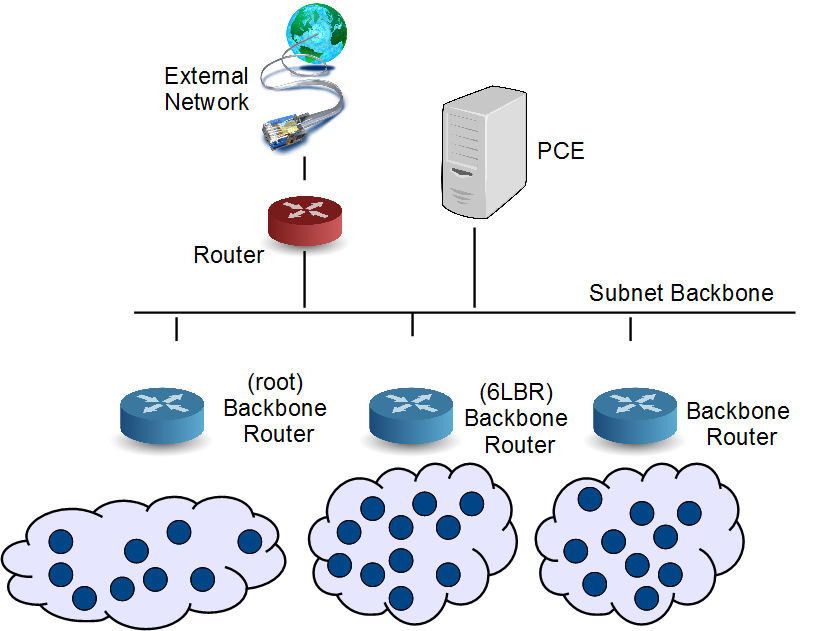 NA(ARO) or DAC message carry succeful completion if DAD times out.
NA(Override) is optional to clean up ND cache stale states, e.g. if node moved.
Optional NA(O)
NA
(ARO)
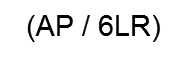 DAC
Wireless
Domain
November 2018
IPv6 ND Proxy for RPL
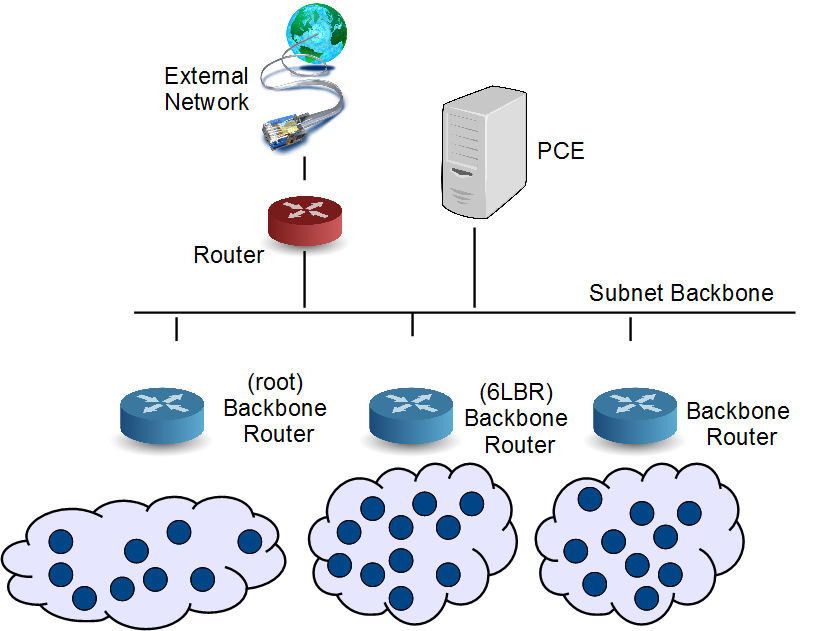 The BR maintains a route to the WSN node for the DAO Lifetime over instance VRF. VFR may be mapped onto a VLAN on the backbone.
Optional NA(O)
RPL
DAO
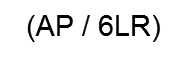 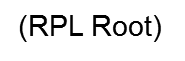 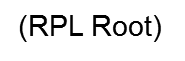 Host
Route
Wireless
Domain
November 2018
RPL over the backbone
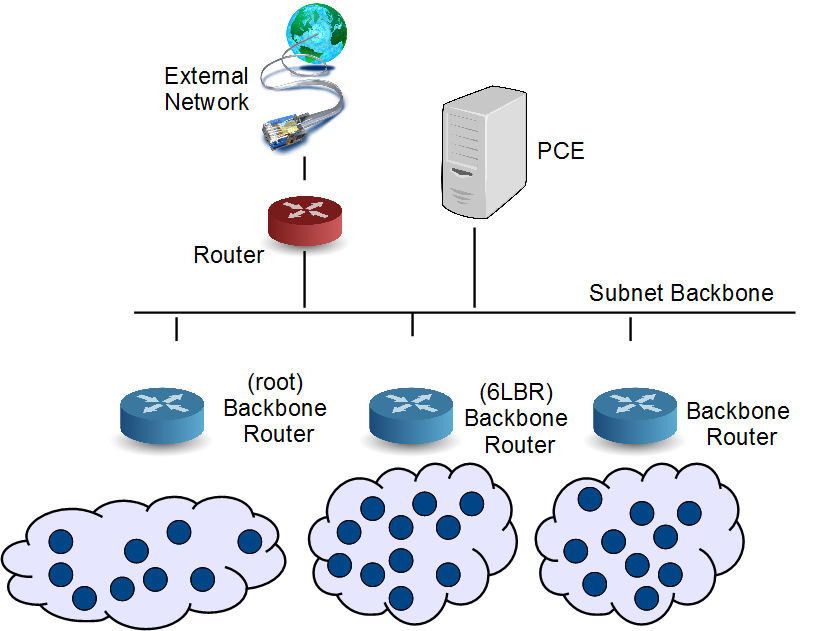 The BBR maintains a route to the WSN node for the DAO Lifetime over instance VRF that is continued with RPL over backbone.
RPL DAO
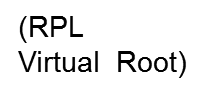 RPL
DAO
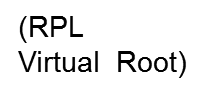 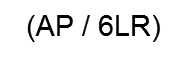 Host
Route
Wireless
Domain
November 2018
Duplication
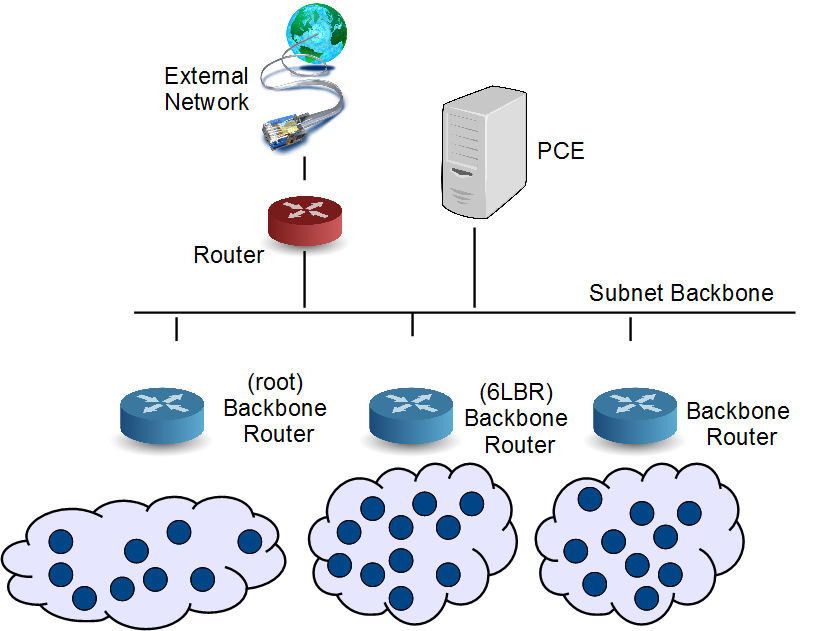 DAD option has:
Unique ID
TID (SeqNum)

Defend with NA if:
Different OUID
Newer TID
NS DAD
(ARO)
NA (ARO)
NS
(ARO)
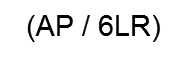 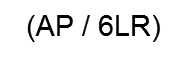 Wireless
Domain
November 2018
Duplication (2)
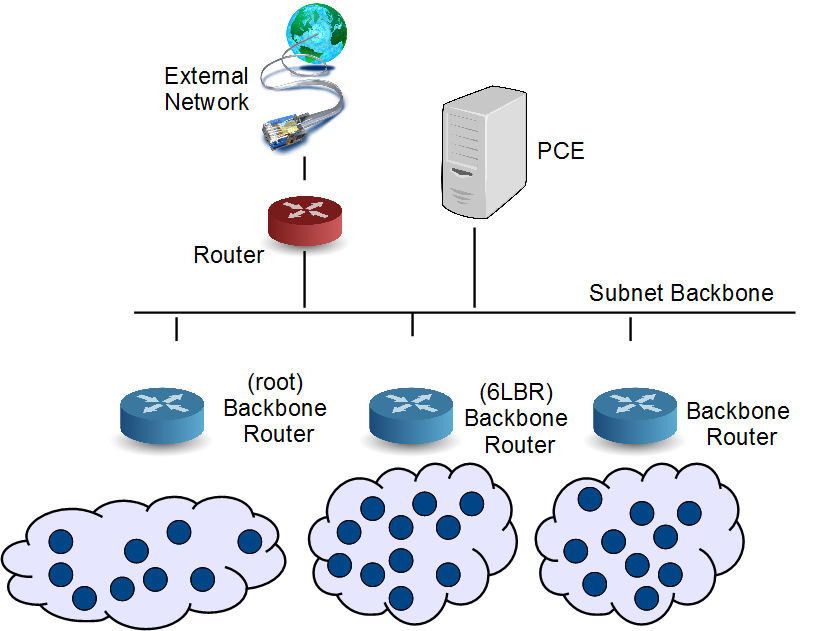 DAD option has:
Unique ID
TID (SeqNum)

Defend with NA if:
Different OUID
Newer TID
DAD
NA
(ARO)
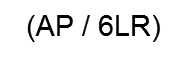 DAR
Wireless
Domain
November 2018
Mobility
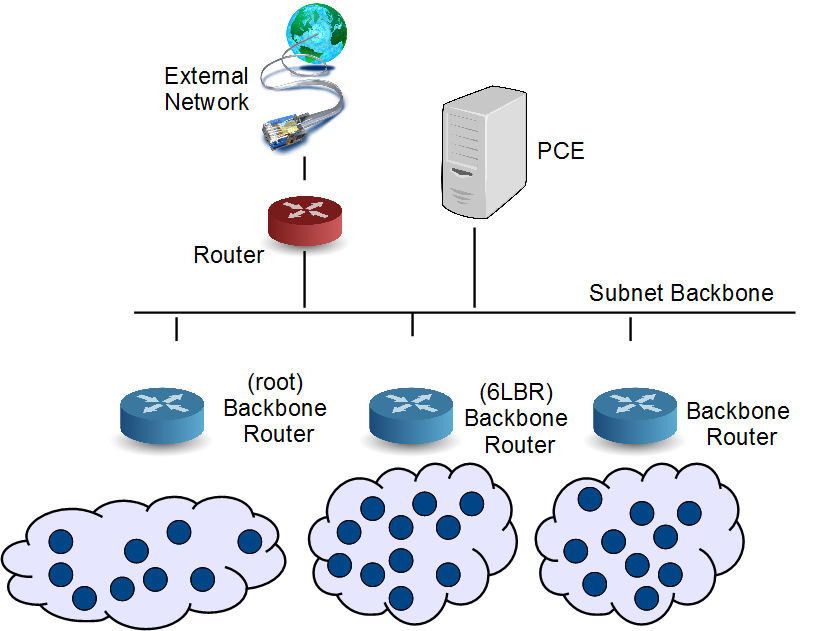 DAD option has:
Unique ID
TID (SeqNum)

Defend with NA if:
Different OUID
Newer TID
Optional NA(ARO)
NA (ARO) with older TID (loses)
RPL
DAO
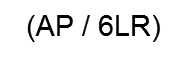 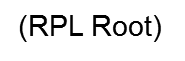 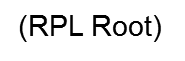 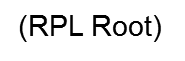 Host
Route
Wireless
Domain
November 2018
Resolution
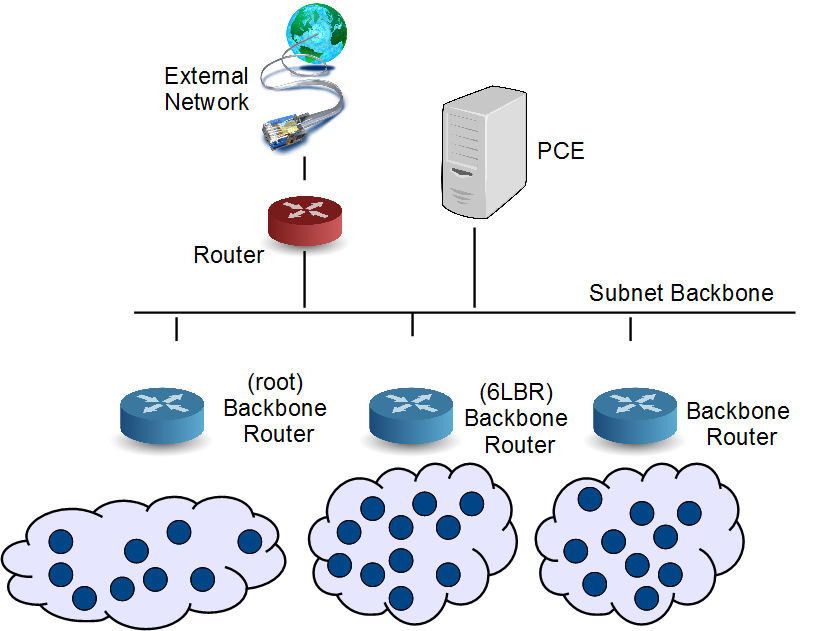 NA ARO option has:
Unique ID
TID (SeqNum)
NS
lookup
NA (ARO)
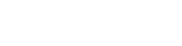 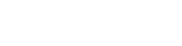 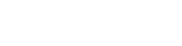 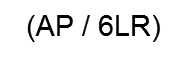 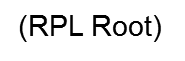 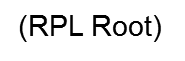 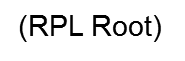 Packet
Wireless
Domain
November 2018
Resolution (2)
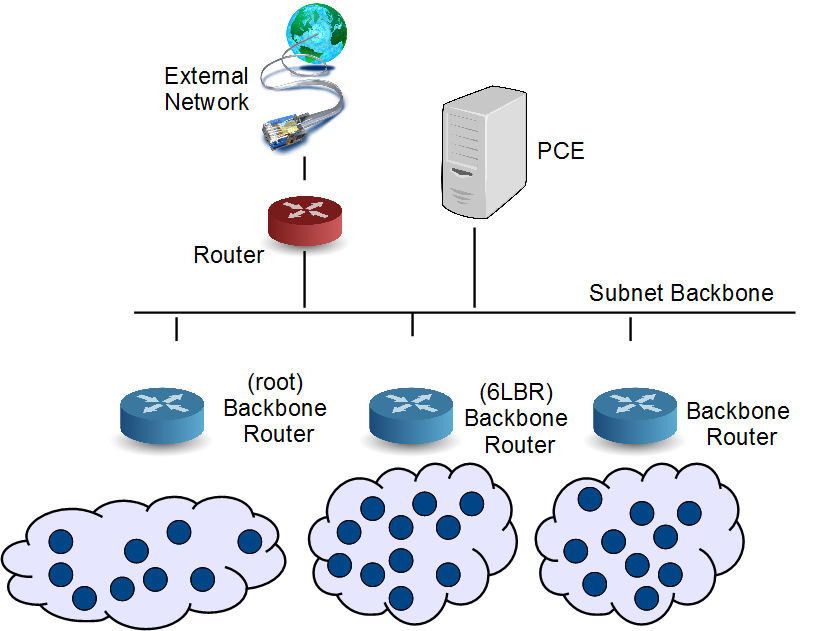 Mixed mode ND
BBR proxying over the backbone
NS
lookup
NA (ARO)
Packet
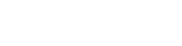 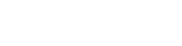 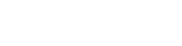 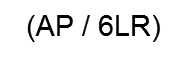 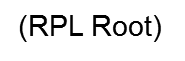 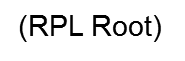 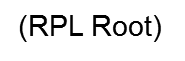 Wireless
Domain
Conclusion
Proxy ND Service for IPv6 is complex; a real specification from the IETF was missing so far and the description in 802.11 was very high level
The IETF is finally producing a specification for IPv6 ND proxy; 802.11 might consider adding a reference to that specification as the recommended IPv6 ND proxy technique
Additionally, as 802.11 11.22.14 mentions a Layer 3 function, 802.11 might consider integrating the routing proxy function as one of the accepted ND proxy modes in addition to the bridging proxy.